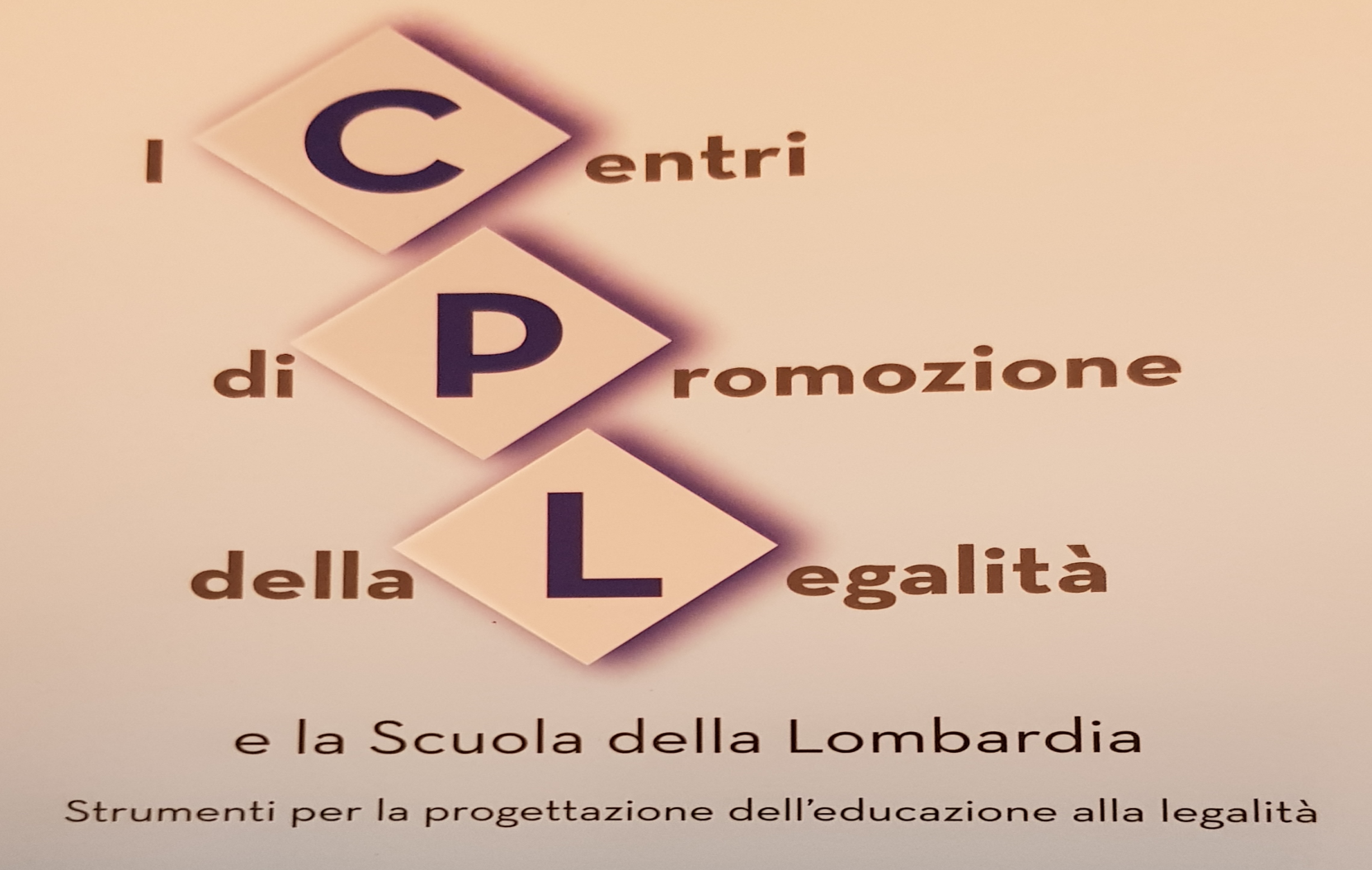 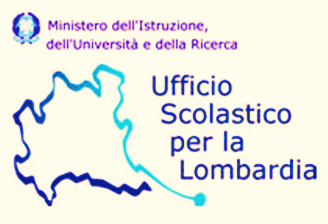 Costruire una rete di scopo
Finalità e modello di governance della rete del CPL della provincia di Varese
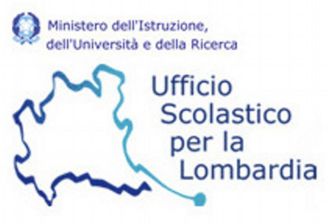 La rete e 
il contesto territoriale
Il contesto territoriale:
AT 34 (area settentrionale della provincia) 
AT 35 (area meridionale della provincia)

La rete: 
50 scuole (30 istituti comprensivi, 20 istituti di secondari di II grado)
20 enti, associazioni, istituzioni 

Direzione e coordinamento delle attività:                                     dirigente istituto sede CPL e docente referente utilizzata su progetto da parte di  AT
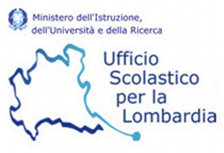 Finalità

Favorire la diffusione della cultura della legalità
Stimolare, coordinare le diverse azioni che le istituzioni scolastiche del territorio mettono in campo in materia di legalità 
Costruire una cornice progettuale e operativa unitaria tale da consentire il  superamento della rapsodicità e della frammentarietà di iniziative isolate
Costituire una permanente realtà territoriale aperta, collaborativa, con un team diffuso, capace di valorizzare e mettere a sistema buone pratiche
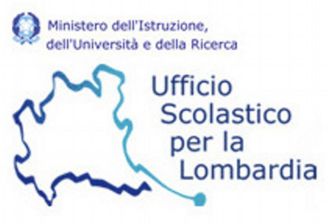 Aree tematiche di intervento 

Promozione delle competenze di cittadinanza attiva
Contrasto alla corruzione e alla criminalità
Lotta contro il gioco d’azzardo 
Prevenzione alle diverse forme di dipendenza 
Sensibilizzazione sui temi legati alla violenza di genere 
Prevenzione del cyberbullismo 
Promozione dell’educazione finanziaria 
Diffusione della cultura della solidarietà e della cooperazione
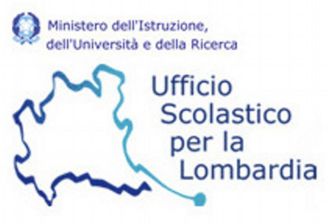 Interlocutori privilegiati
Costruire 
una rete 
radicata sul territorio
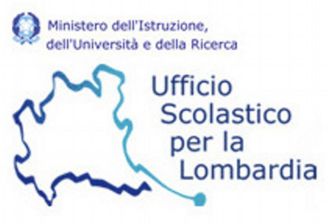 Specificità

Ampiezza della adesioni a progetti condivisi sul piano territoriale, sia scolastico sia istituzionale
Sinergia fra gli istituti scolastici uniti in una rete generale
Stile di lavoro  diffusivo e democratico
Azione capillare e diffusa, cogestita e coordinata da un gruppo di regia riconosciuto 
Messa in campo di azioni verticalizzate adatte ai diversi target di età scolare
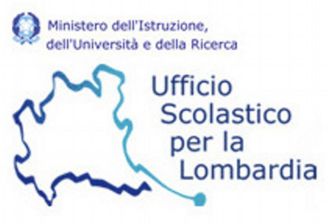 Modello di governance: 
le scelte di fondo
Assicurare un carattere democratico e partecipato al processo decisionale 


Valorizzare la ricchezza delle progettualità delle singole istituzioni scolastiche
Garantire incisività alle azioni messe in campo

Facilitare la possibilità di  raggiungere facilmente  le numerose scuole della rete

Assicurare coerenza e sinergia alle proposte progettuali attuate sul territorio
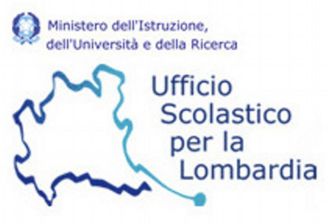 REGIONE LOMBARDIA
USR LOMBARDIA
Modello di 
governance: 
la struttura 
organizzativa
GRUPPO DI REGIA
DS Scuola polo
Docente referente in utilizzo AT Va
DDSS in rappresentanza                                 di Ambito 34 e Ambito 35                             (in quota territoriale e ordimentale)
AT VARESE
Referente con distacco           sulla materia
Dirigenti in sessioni di lavoro di INTERAMBITO
Docenti referenti dei singoli istituti
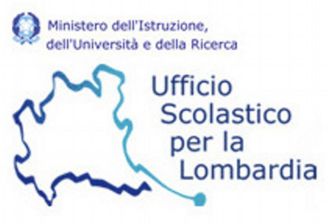 Il gruppo di regia
Composizione: dirigente della scuola polo, docente referente in utilizzo, ristretto numero di dirigenti in rappresentanza delle scuole (ambiti territoriali e ordini di scuola)

Azioni: sostanziare a livello progettuale priorità e linee guida fornite da USR Lombardia   definire:
linee di intervento strategiche
criteri di massima con cui  finanziare i progetti avanzati delle scuole
criteri con cui individuare esperti formatori 
modelli di convenzione da stipulare con Enti che collaborano con il CPL
modalità di radicamento nel territorio e di coinvolgimento di amministrazioni locali, associazioni professionali o di categoria, enti culturali
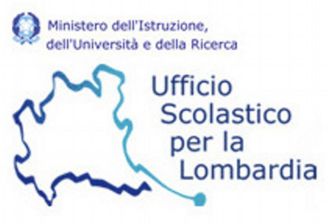 I dirigenti
Sessioni di lavoro di ambito e di interambito: 
Riportare gli orientamenti e le decisioni prese dal gruppo di regia
Raccogliere istanze, proposte, suggerimenti avanzate dalle istituzioni scolastiche 

Promozione delle decisioni assunte in sede di conferenza di (inter)ambito presso i docenti referenti delle proprie istituzioni scolastiche
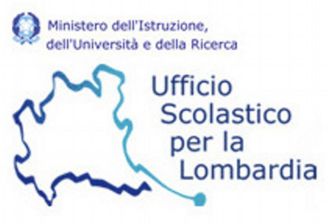 I docenti referenti
Relazioni con il CPL   
Evidenziare particolari bisogni formativi  
Ricevere informazioni in merito alle iniziative del CPL in ambito di:
formazione (corsi, conferenze, seminari tematici rivolti a studenti, docenti e genitori) 
ricercazione (costruzione di curricoli di educazione alla legalità di istituto, ideazione di moduli duplicabili nel territorio, mappatura e modellizzazione per la diffusione delle buone pratiche) 
 sensibilizzazione del territorio (stipulazione di accordi di rete e di convenzioni con associazioni produttive o culturali, manifestazioni, concorsi) 
Segnalare progetti/attività/iniziative  particolarmente significativi attuati dalle scuole stesse
Rendicontare azioni finanziate da CPL
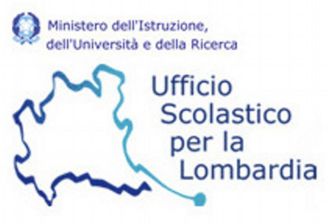 L’amministrazione 
scolastica provinciale
Cooperazione con figura di riferimento presso AT
 garantire una capillare informazione alle istituzioni scolastiche della
   provincia delle più importanti iniziative del CPL 
 segnalare al CPL particolari bisogni formativi emerse dalle scuole

  Valore strategico della collaborazione 
 garantire coerenza e forte incisività delle iniziative messe in campo
 ottimizzare risorse 
 evitare sterili sovrapposizioni
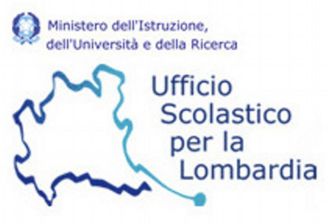 Convincimenti di fondo


Una solida mentalità rispettosa della legalità non può prescindere dalla collaborazione attiva di una pluralità di soggetti e dalla sensibilizzazione del territorio

Le scuole sono il luogo in cui quotidianamente, nel rapporto intergenerazionale e tra pari,  si costruiscono valori di cittadinanza attiva e si sperimentano pratiche di legalità




Il  CPL si propone come dispositivo volto a creare condizioni per facilitare la mobilitazione delle scuole (in primo luogo sollecitando il protagonismo degli studenti) all’interno di un significativo tessuto di relazioni territoriali